GERENCIA TECNICA
INFORME:
 
ÁREA DE COORDINACIÓN DE SUPERVISIÓN.


MES: MARZO

AÑO: 2023
01
Galería Fotográfica.
Procesos: Mediante la programación de fechas: es posible efectuar la videograbación del pozo profundo ubicado en el sitio conocido como la pilita en la comunidad de tanque colorado el día 07 de marzo de 2023.Profundidad alcanzada: 600mts
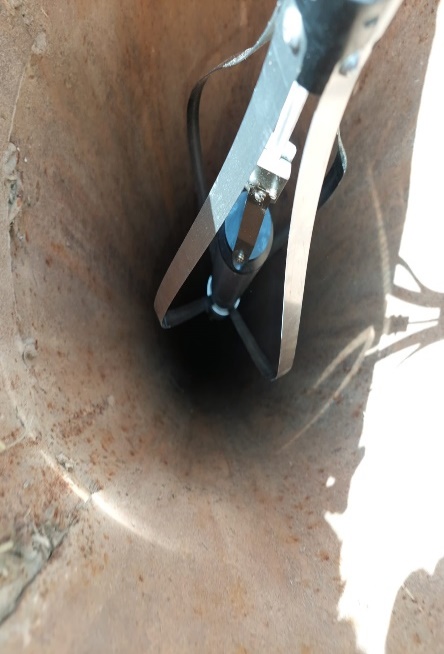 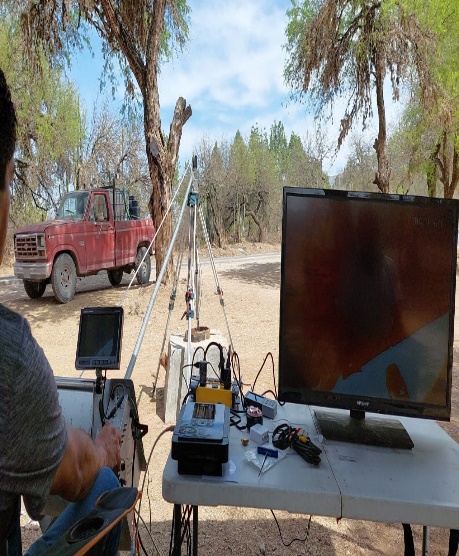 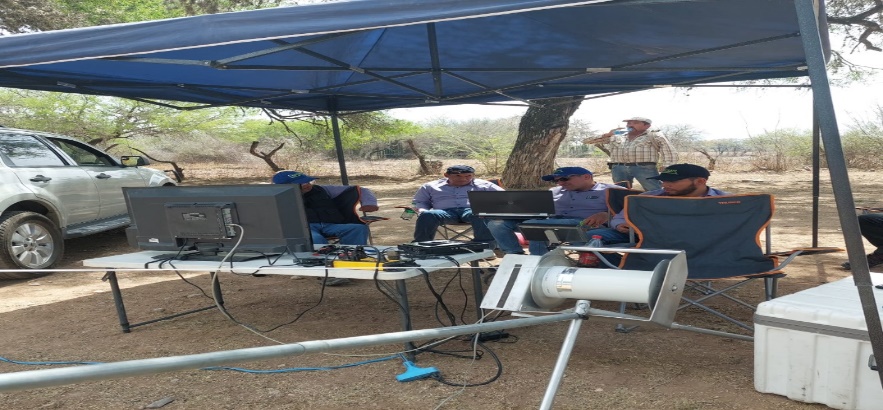 04
INFORME: 
ÁREA DE COORDINACIÓN DE SUPERVISIÓN.


MES: MARZO
AÑO: 2023
Revisión.



_____________________________

Ing. Alonso Tobías García.
Gerente de Proyectos.
Elaboro.



_____________________________

Ing. Joel Blas Muñoz Loredo.
Coordinador de Supervisión.
Vo. Bo.


_____________________________

Ing. Mario Antonio Moran Cruz.
Gerente Técnico.
Recibido.


_____________________________

Lic. Marcela Magdalena Cervantes Morales.
Coordinadora de Seguimiento a Planes y Programas
05
Fecha: 10-ABRIL-2023.